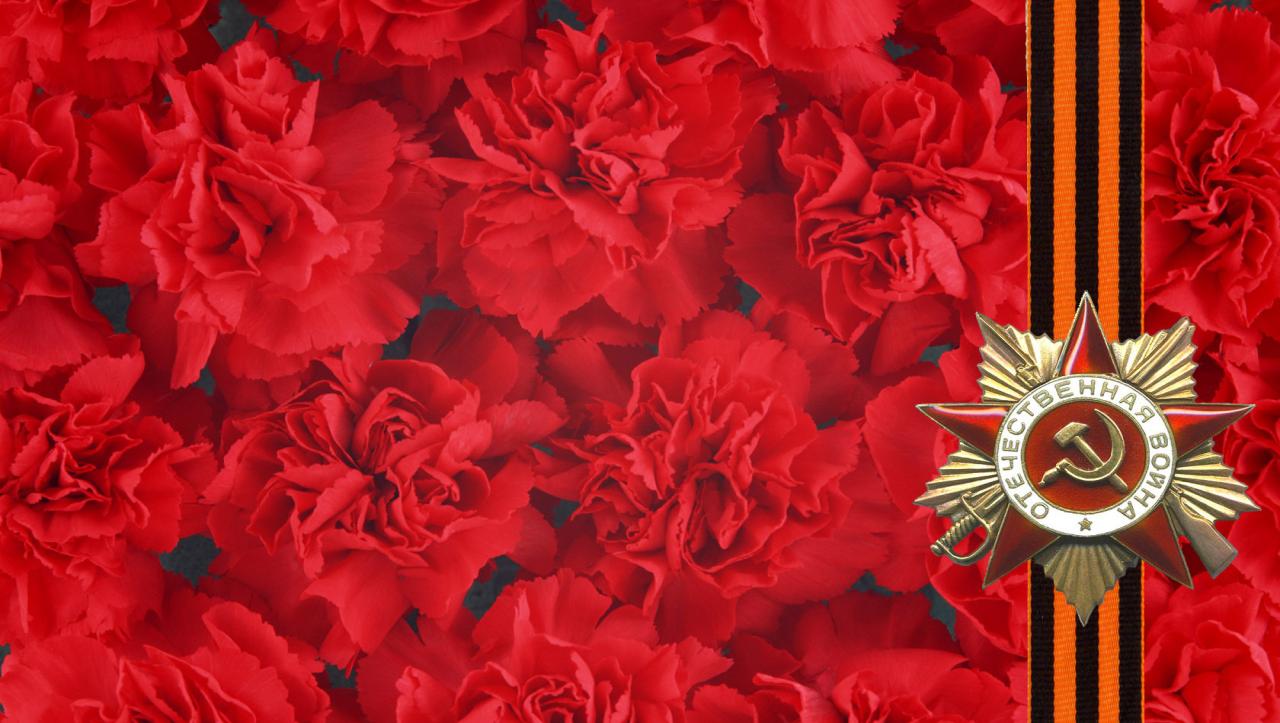 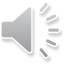 9 мая вся наша страна отмечает великий праздник День Победы.
Макарова Татьяна Владимировна
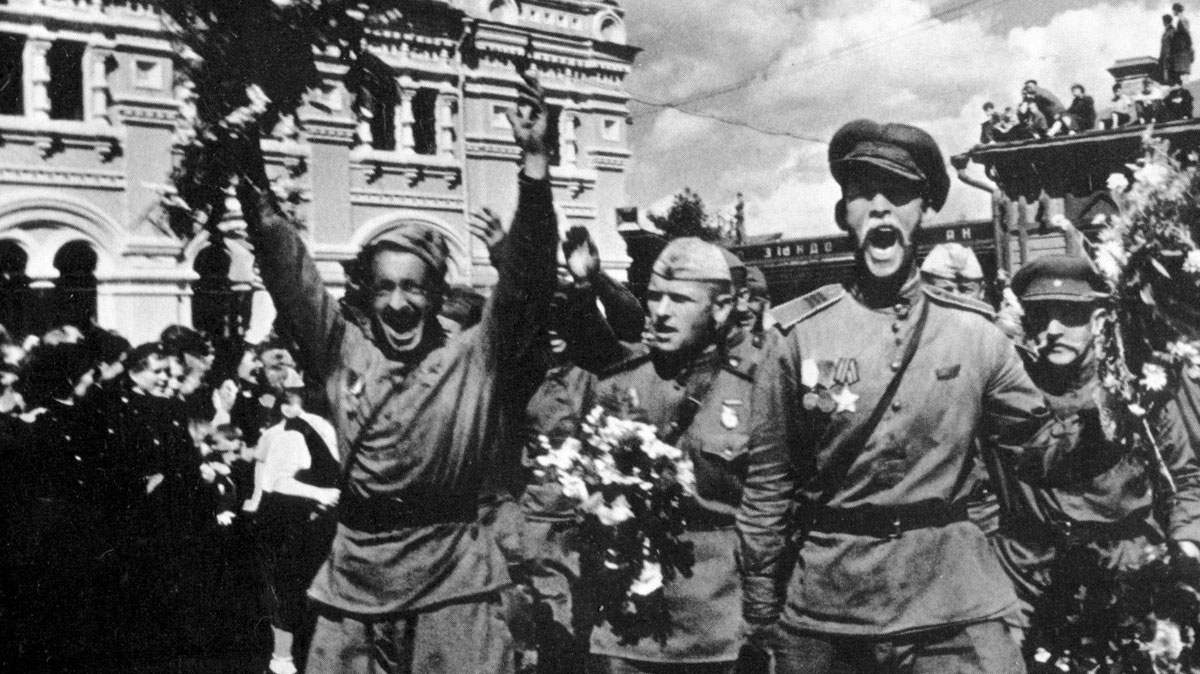 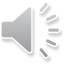 Это победа всего человечества над фашистской Германией.Мы от всей души поздравляем всех Вас с этим праздником!
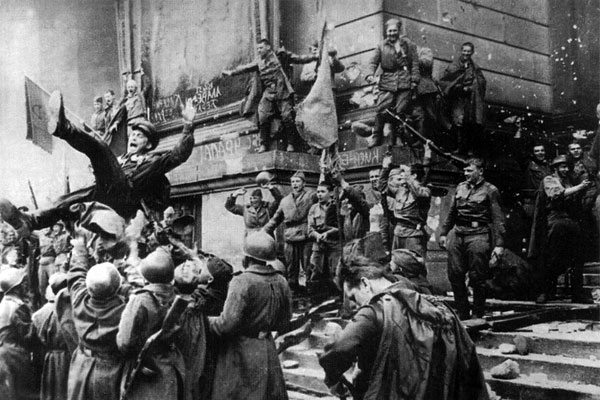 Много лет отделяет нас от того незабываемого дня 9 мая, когда над нашей Родиной прогремело долгожданное слово «Победа»
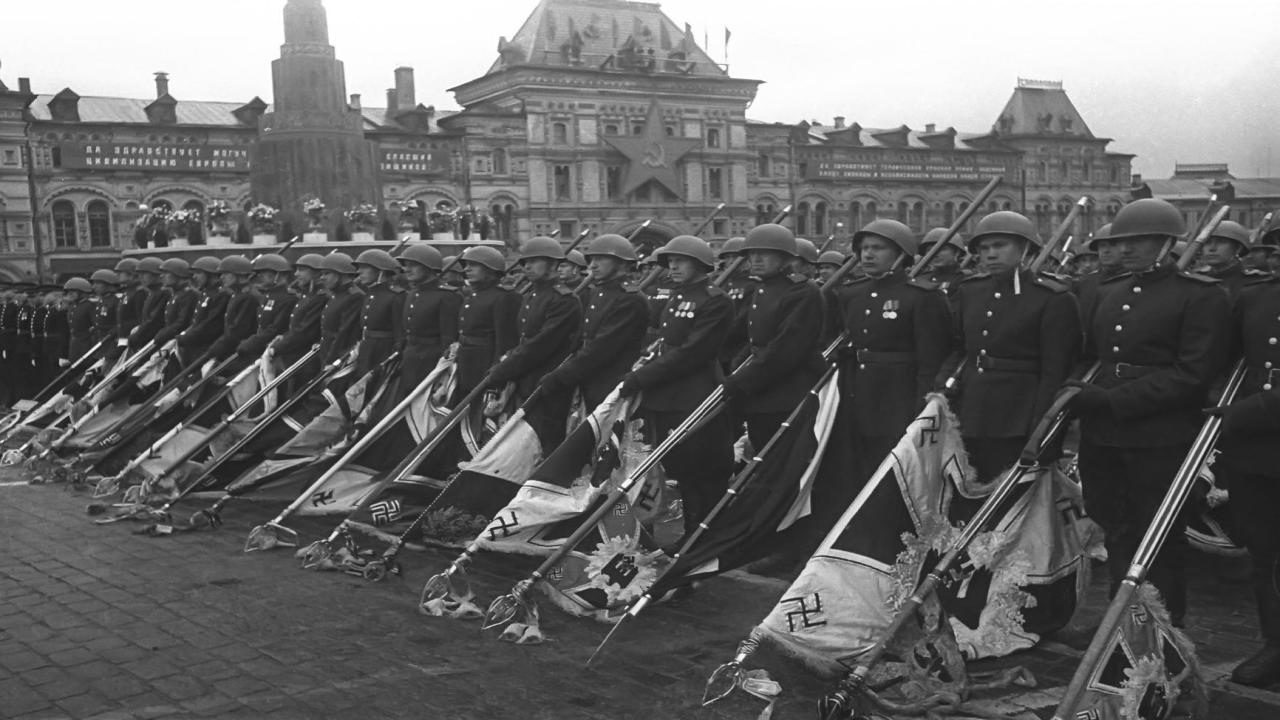 Фашисты надеялись на лёгкую и быструю победу, но ошиблись.
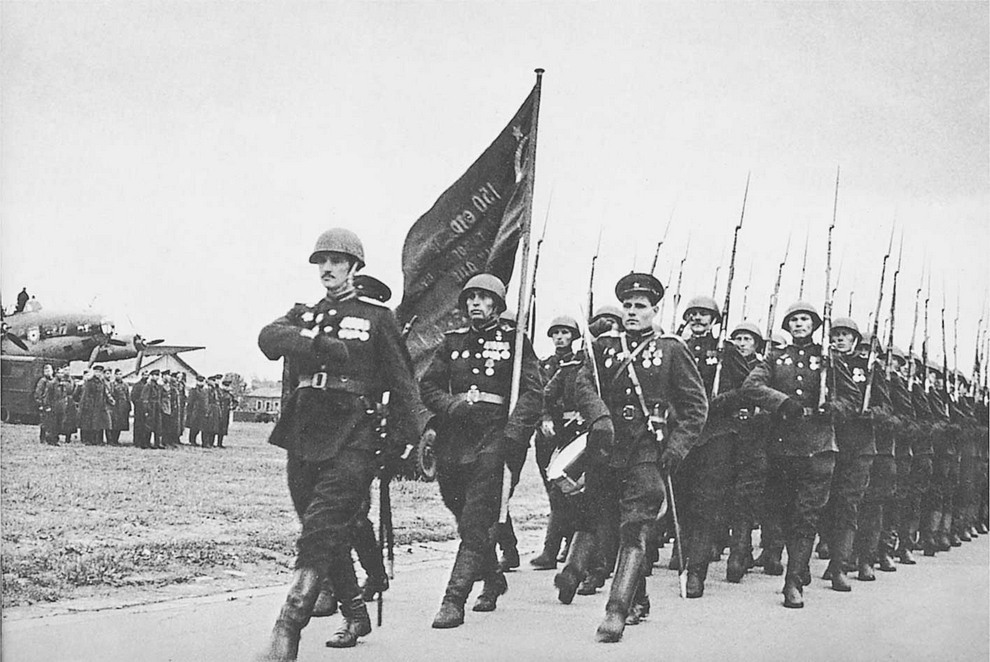 На защиту своей Родины встал весь народ взрослые
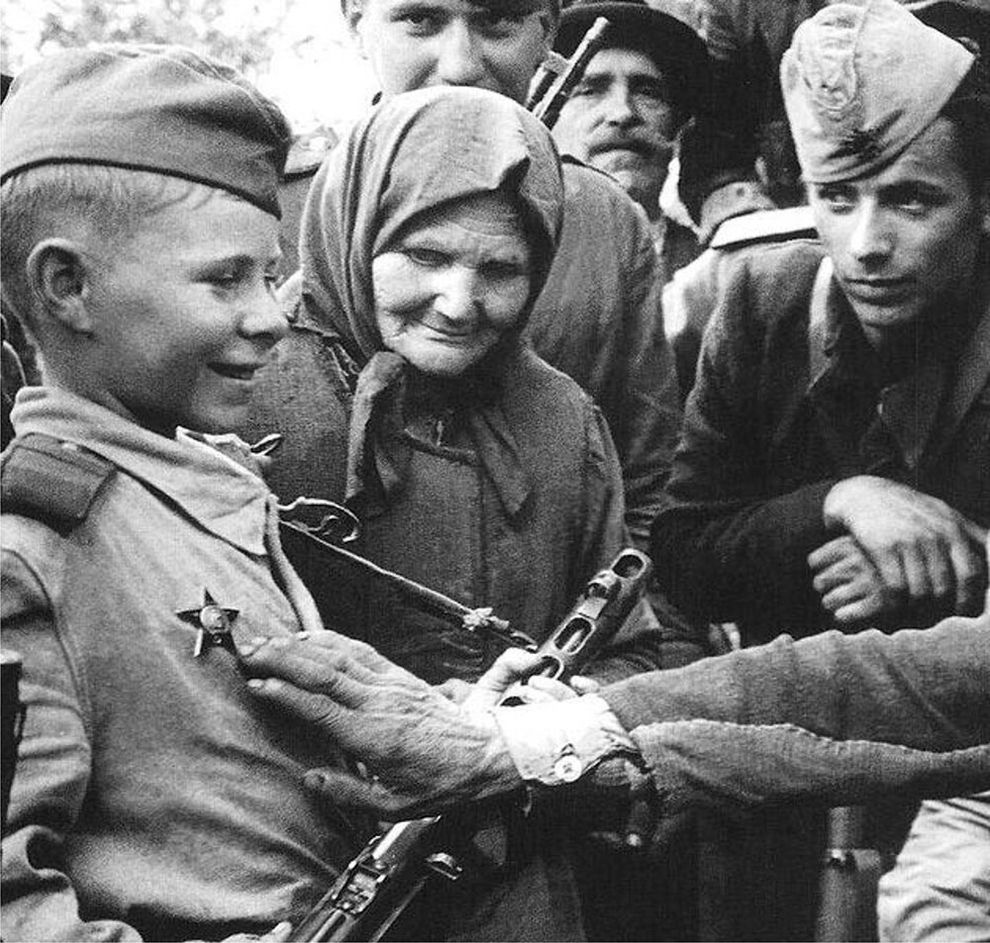 и даже дети.
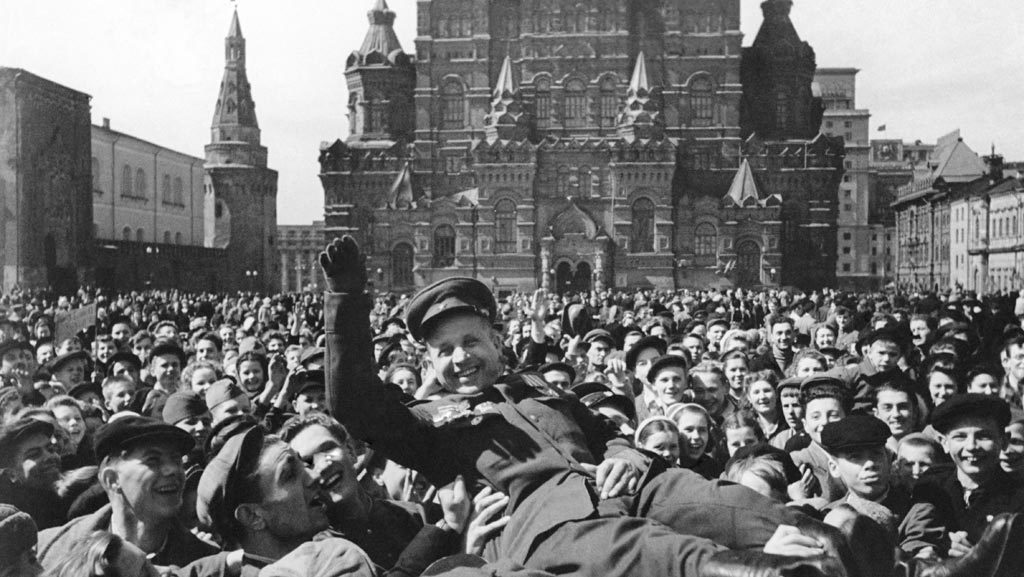 Этого праздника люди ждали целых 4 года
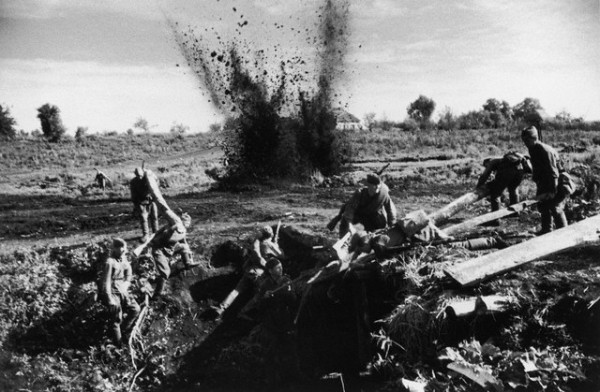 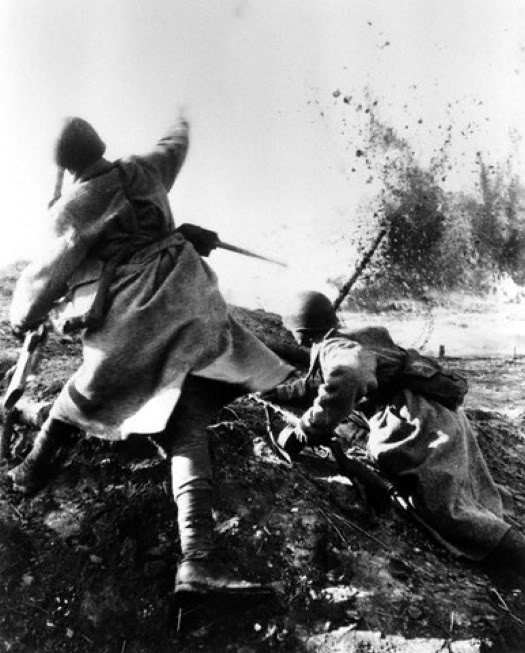 Столько длилась Великая Отечественная война.
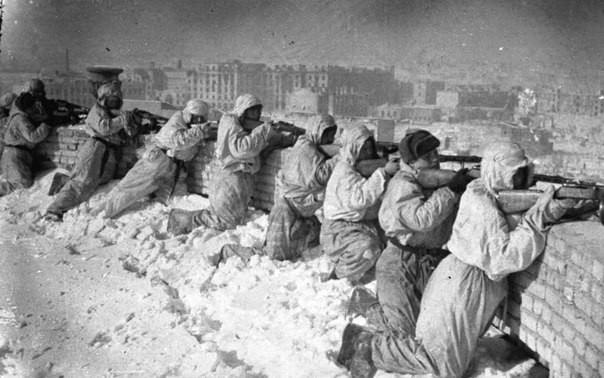 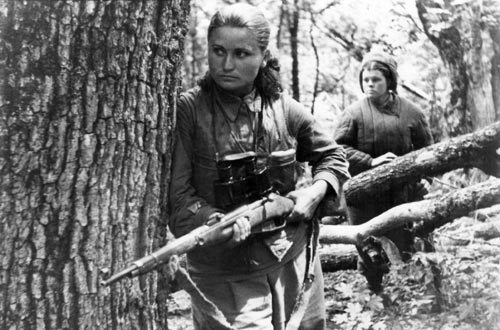 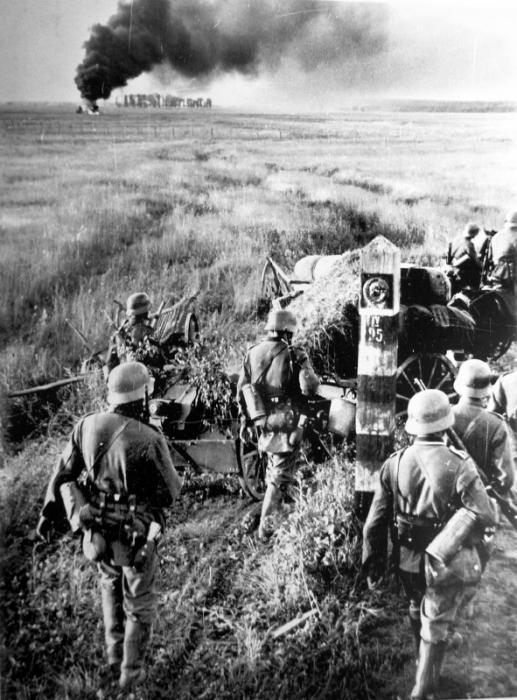 Столько длилась борьба с фашистами.
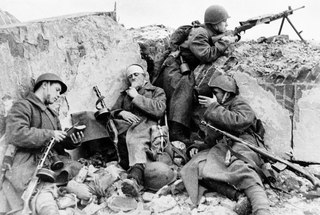 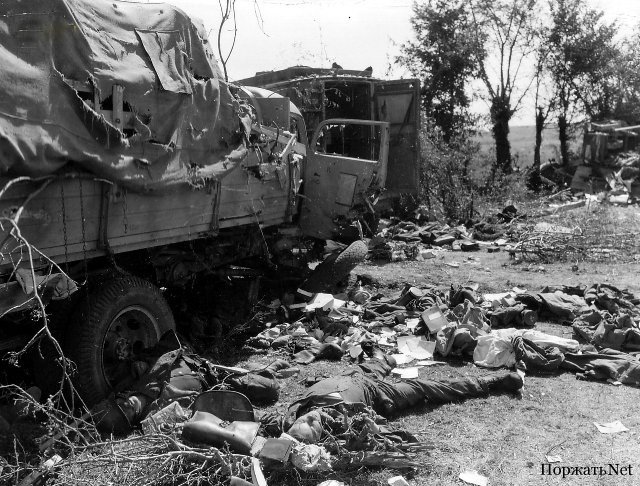 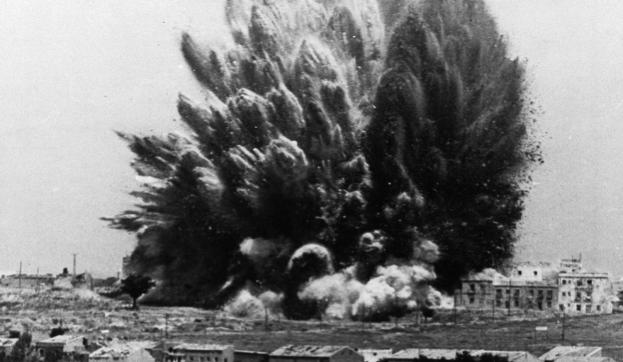 Все дальше в прошлое уходят годы этой страшной войны.
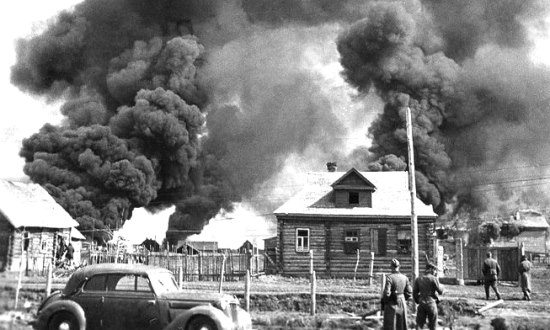 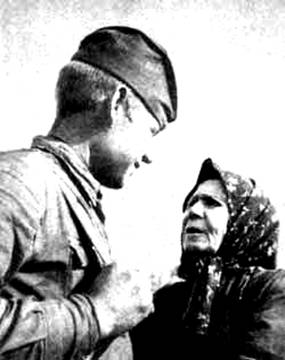 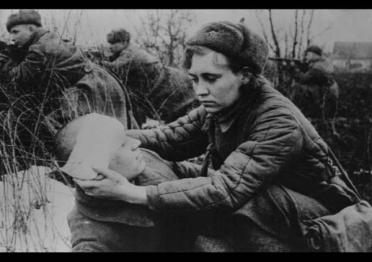 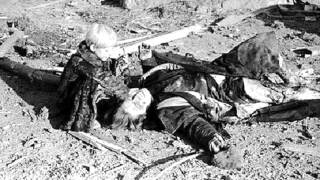 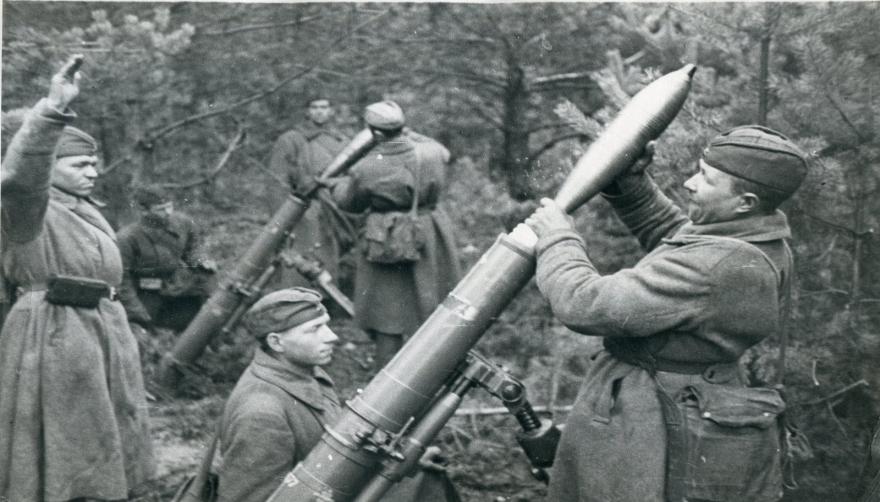 Но подвиг советских людей, вставших с оружием в руках против фашистов, навсегда останется в нашей памяти.
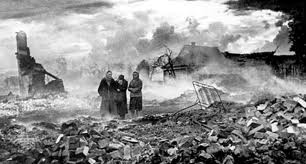 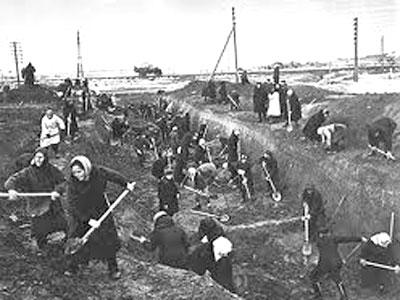 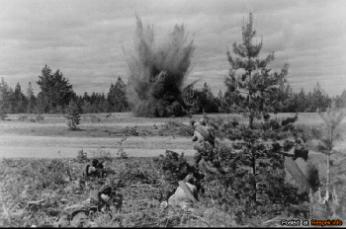 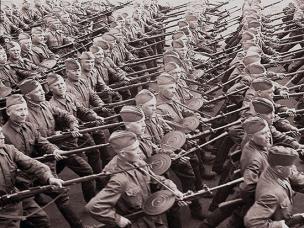 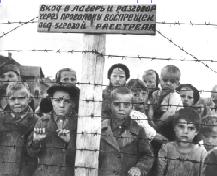 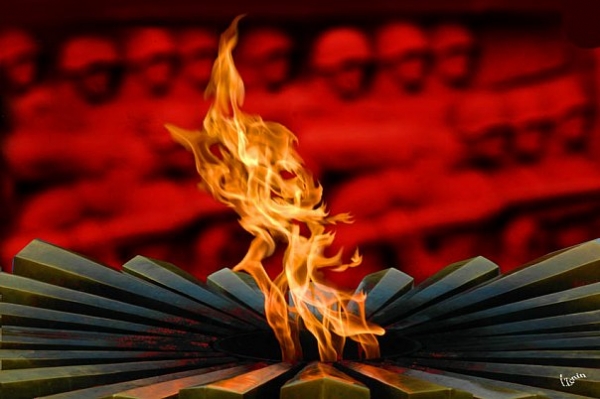 Много жизней унесла с собой война.
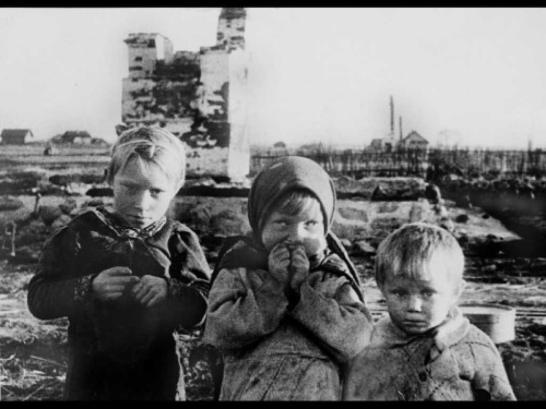 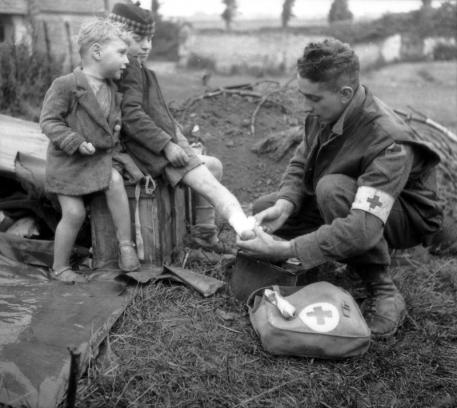 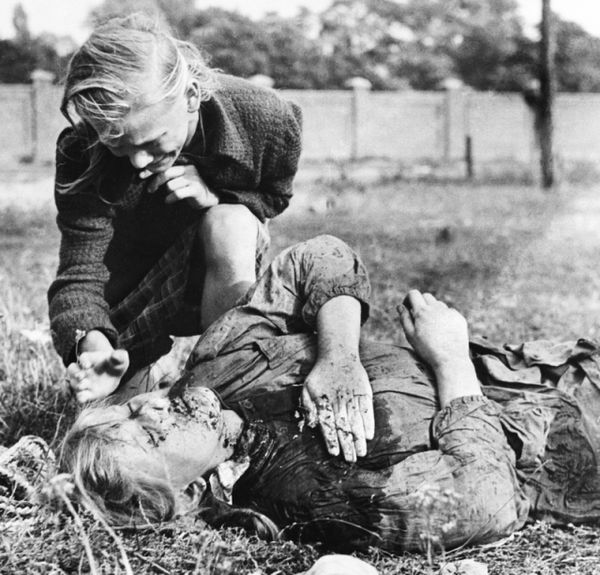 Много детей потеряли своих родителей и близких.
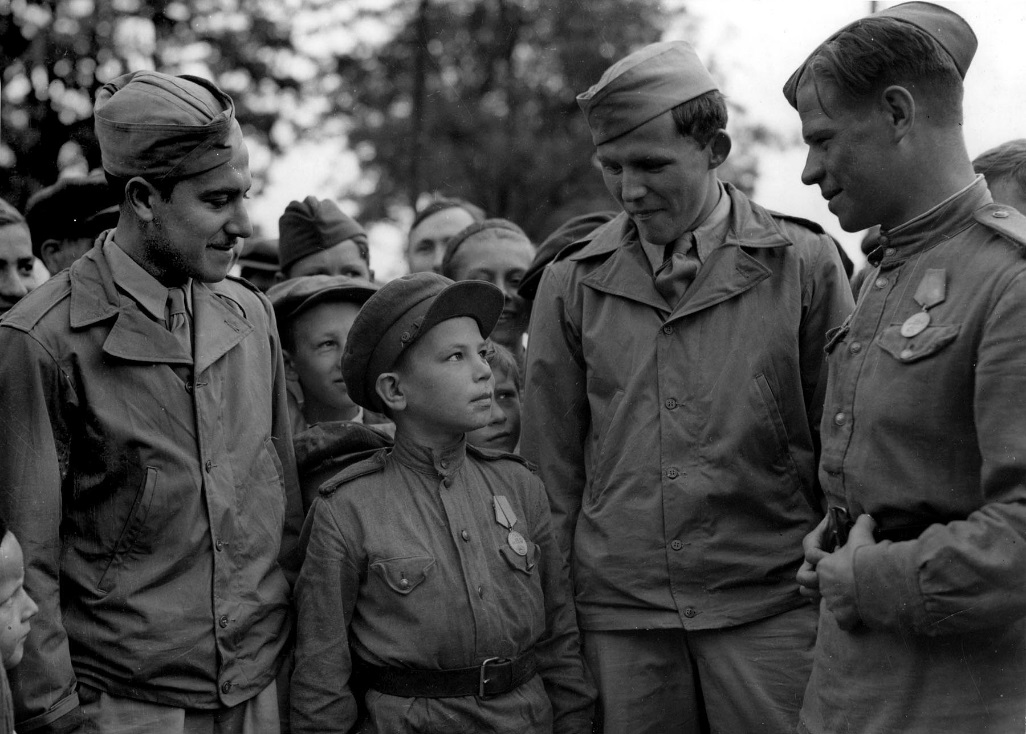 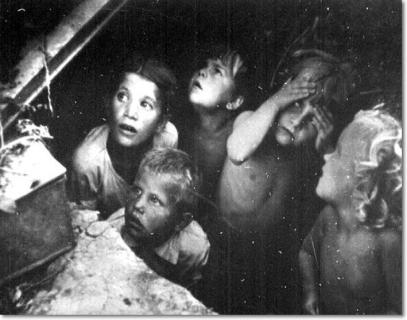 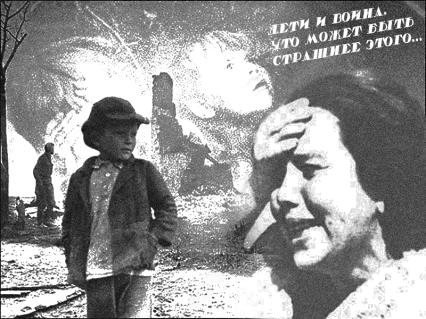 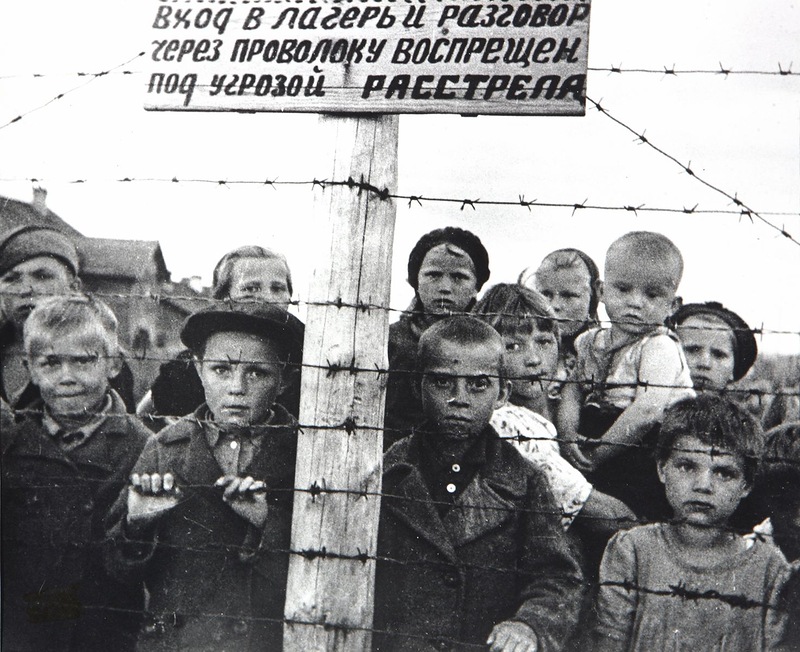 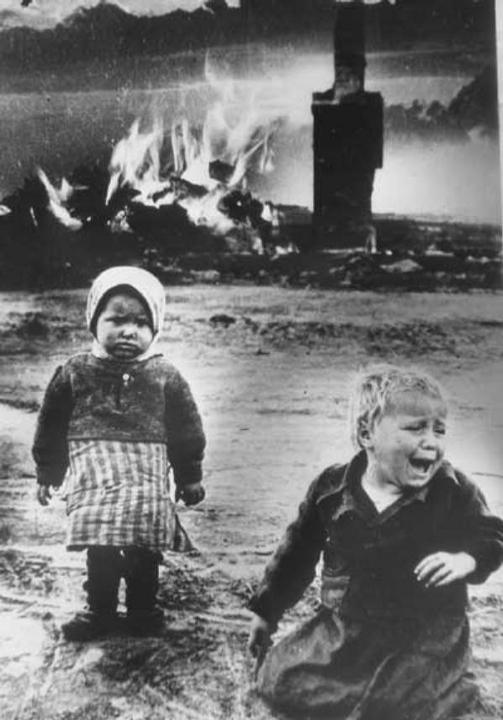 Никто и никогда больше не хочет войны
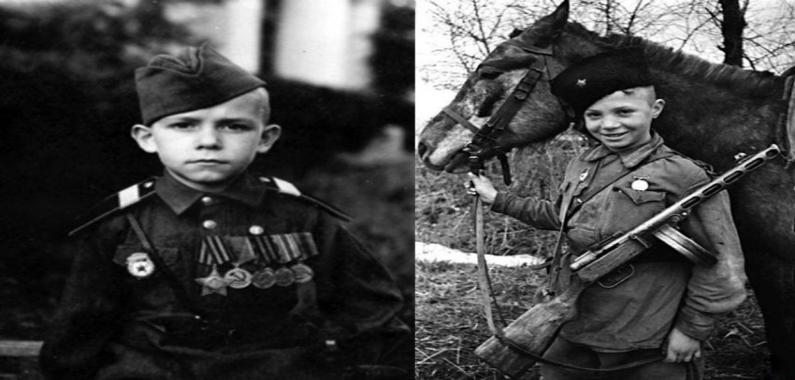 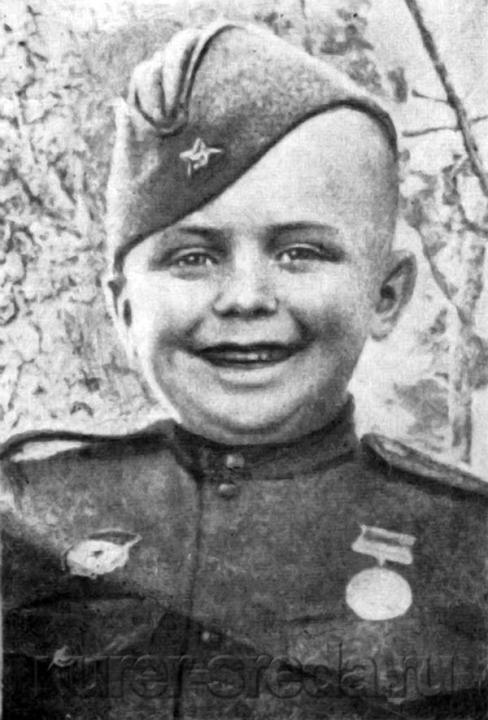 Благодаря отваге и мужеству всего народа
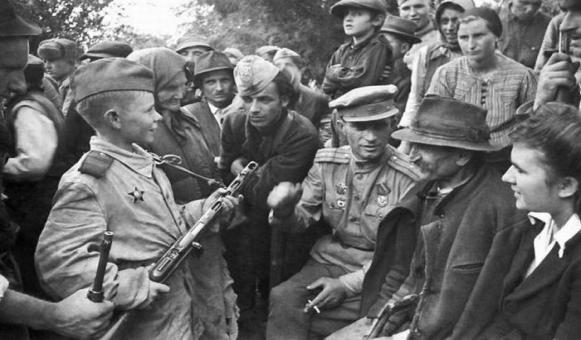 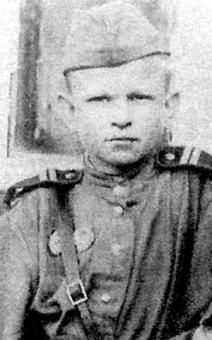 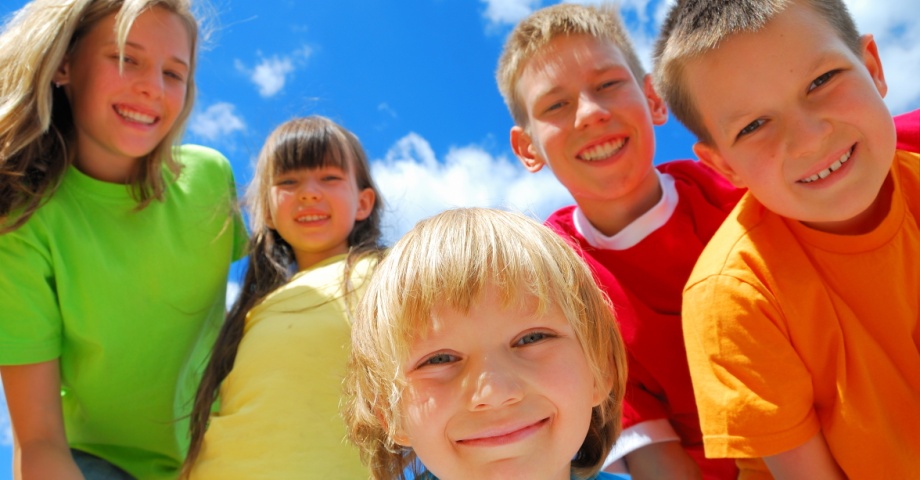 Мы с вами сейчас живём без войны под мирным небом
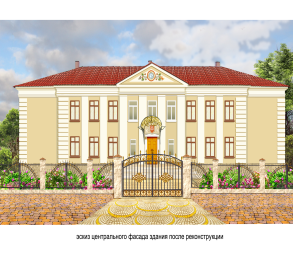 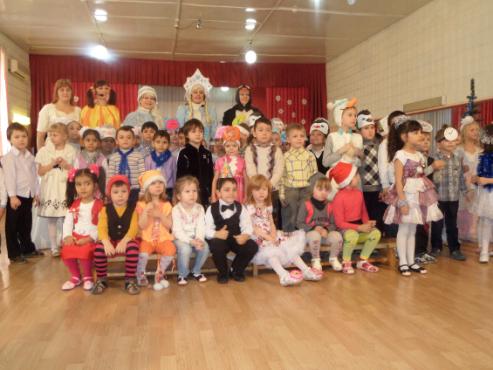 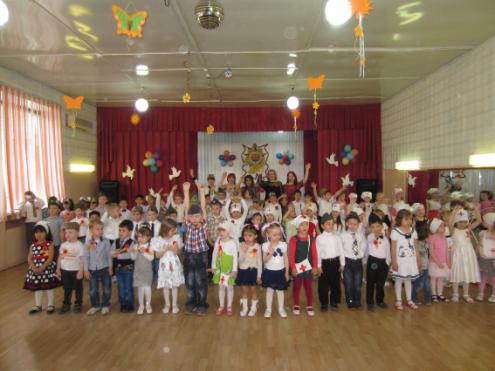 Дружим, любим, смеёмся – мы счастливы!
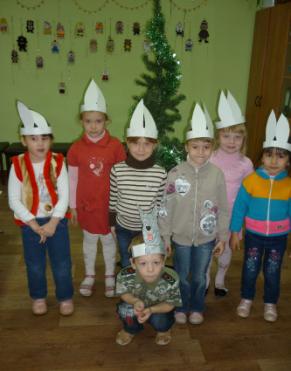 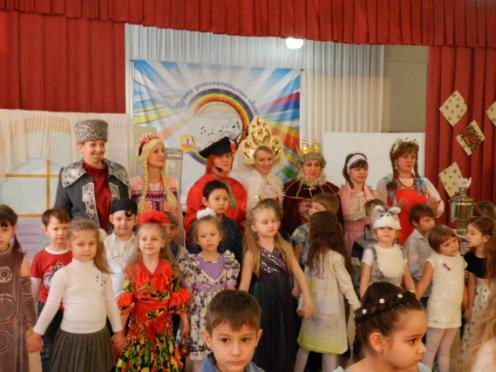 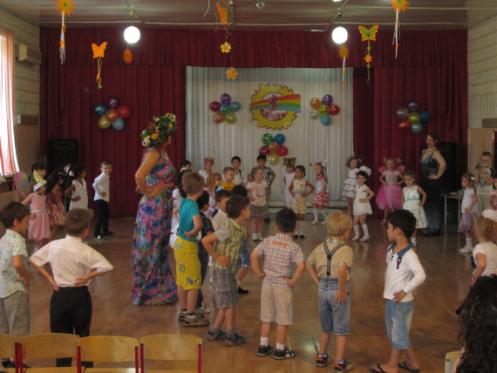 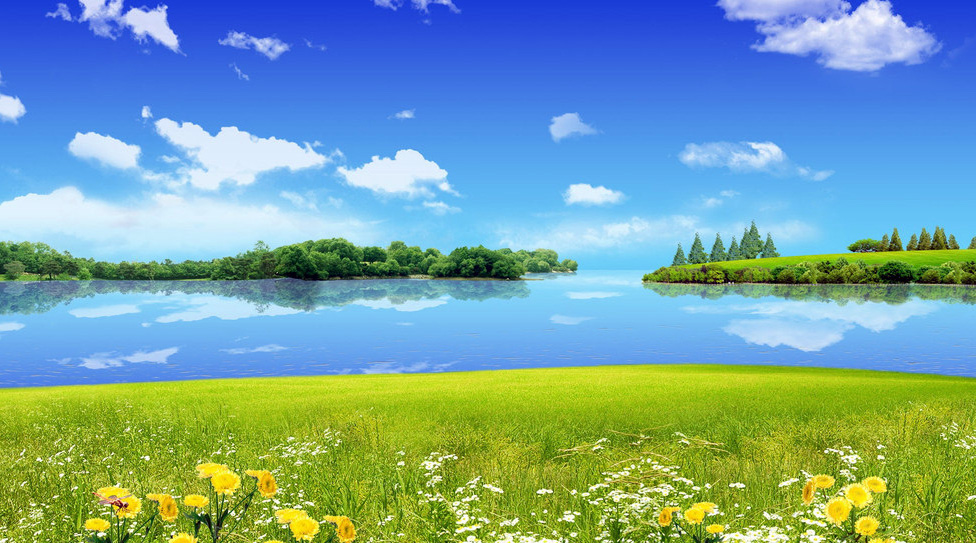 Пусть всегда на всей Земле, над головами всех людей будет светлое, чистое, небо
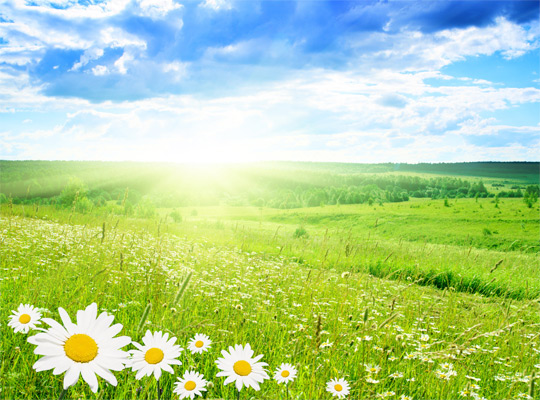 Пусть всем людям светит яркое солнце.ПУСТЬ ВСЕГДА БУДЕТ СОЛНЦЕ!
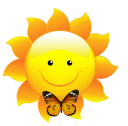 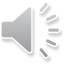